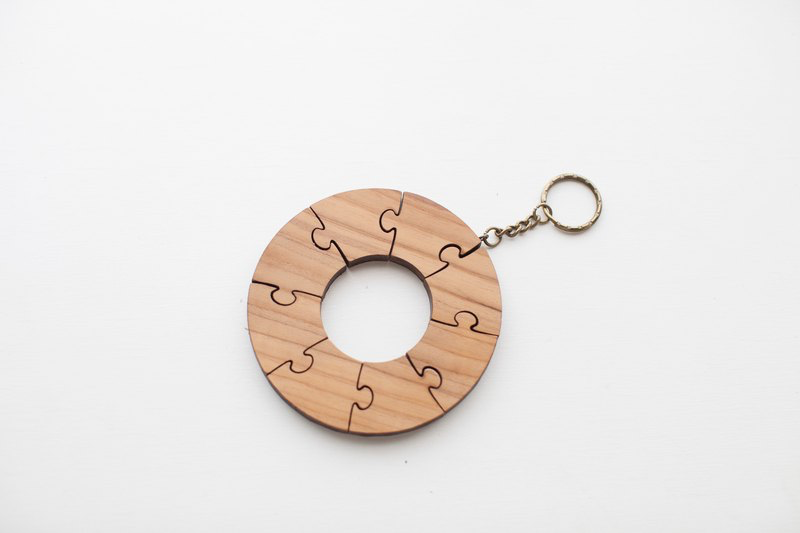 Leisure time & Hobbies = Personal Autonomy
Home and Food security = Feeling of safety
Healthy relationship with Family/Friends = Connection with other humans
Satisfying Job that gives you purpose or goals = Job Security & Personal Satisfaction
Connection with God = Sense of gratitude and connection
Communicate your needs = Needs are meet